WITHDRAWL FROM IVTA JPA

May 22, 2025
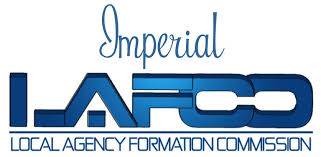 Tyler salcido, executive officer
BACKGROUND & DISCUSSION
IVTA is a JPA for shared telecommunications infrastructure
LAFCO’s participation costs are not sustainable for its size
Staff reviewed membership and determined withdrawal is appropriate
2
KEY FINDINGS
FY 2025-26 Cost: $7,126
Risk of long-term debt obligations
No signed JPA agreement provided
No financial audit info received despite repeated requests
3
LEGAL & PROCEDURAL CONTEXT
Requires 1-year notice (by June 30)
Withdrawal effective June 30 of fiscal year FY2025-26
Not liable for long-term debt if LAFCo votes no and withdraws promptly
4
NEXT STEPS
Submit formal written notice to IVTA
Confirm final year disconnection and dues
Abstain or vote ‘No’ on any proposed debt
Continue efforts to obtain documentation
5
OPTIONS FOR COMMISSION
Option #1: Adopt resolution to withdraw from IVTA effective June, 30, 2026

Option #2: Deny authorization to withdraw from IVTA
6
EXECUTIVE OFFICER RECOMMENDATION
Adopt Option #1 and authorize the EO to issue a formal written notice of withdrawal from the IVTA JPA effective June 30, 2026
7
Questions or Comments
8